TEACH ONE
WEEK 4 TUKEY CONTROL CHARTS (Q4)

Hannah Ji Won Yoo
HAP 725-001 FALL 2020
DR. FARROKH ALEMI
DR. MARIA URIYO
GEORGE MASON UNIVERSITY
Question 4: Analyze "Death rate for CABG surgery patients." Measure code = MORT_30_CABGChoose George Washington University Hospital  VS. Medstar Washington, VHC, and INOVA Fairfax. Find measure inside "Complications and Deaths - Hospital" file. Compare the performance of the hospital to the competing hospitals. Draw the observed rate at GWU.  The control limits should come from the experiences of its competitors, which is a weighted average of each of the competitor.
https://data.medicare.gov/data/archives/hospital-compare
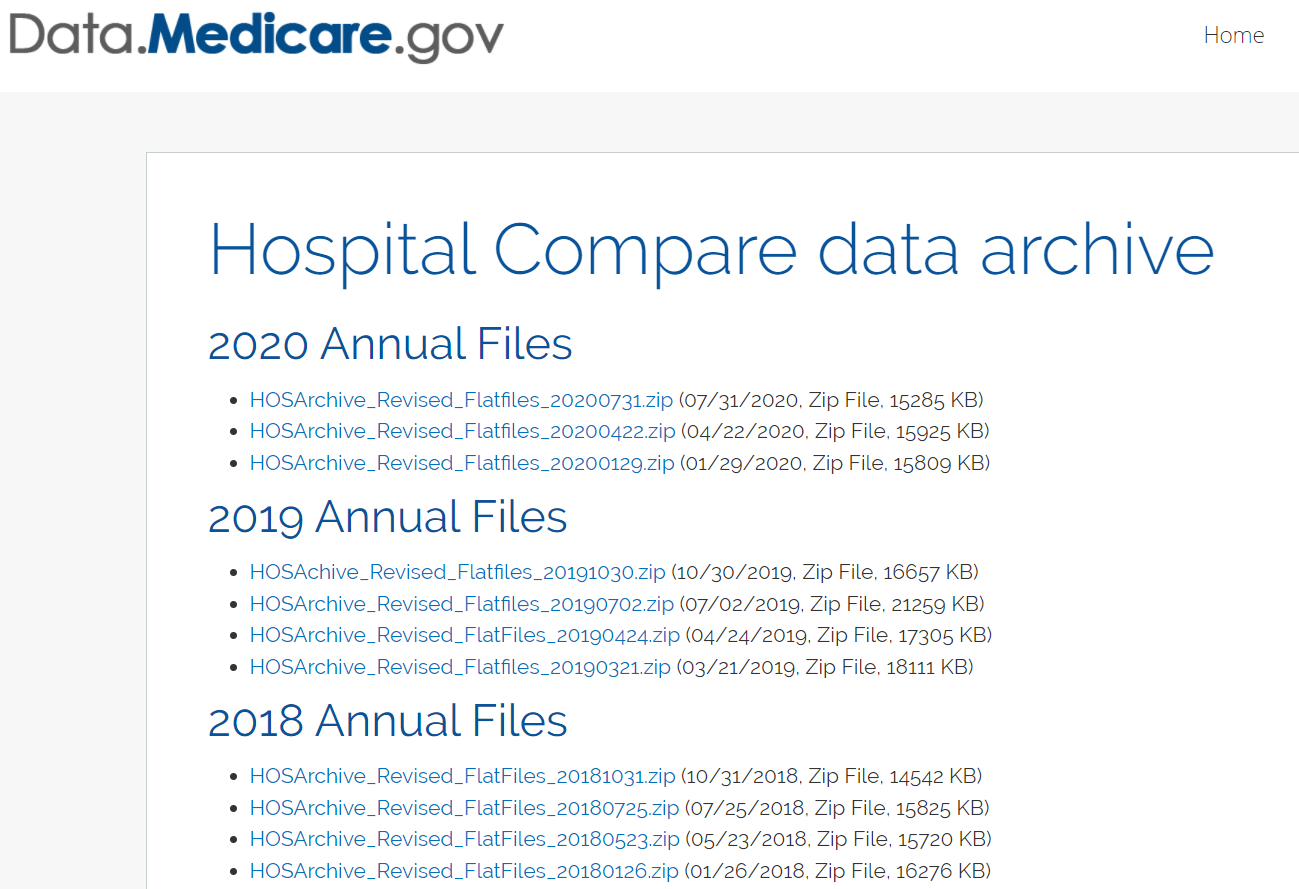 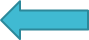 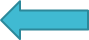 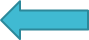 STEP 1: SETUP
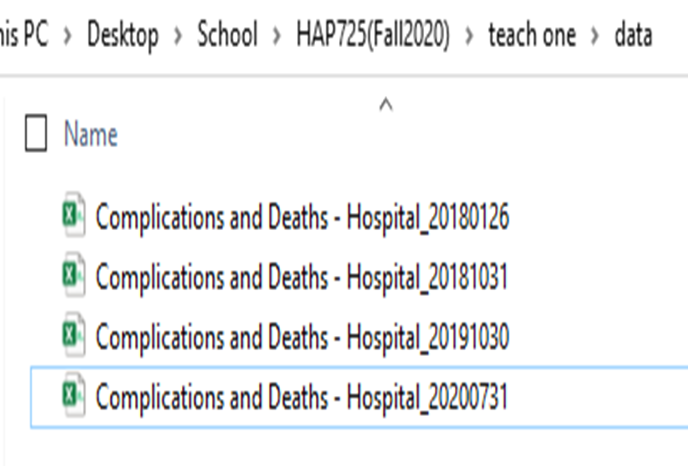 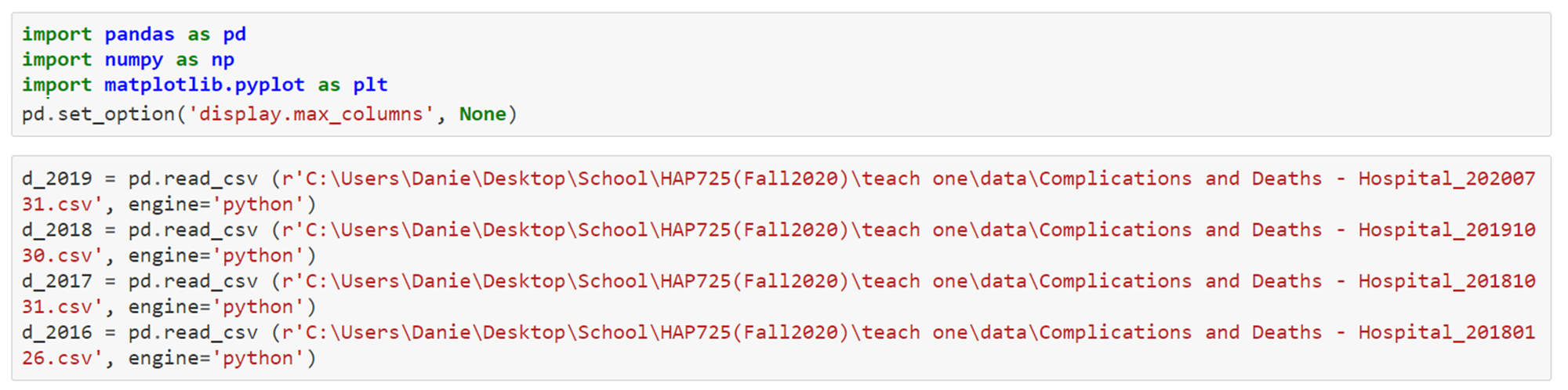 STEP 1: SETUP (cont.)
Check if data loading is properly done. (ex. 2019 dataset)
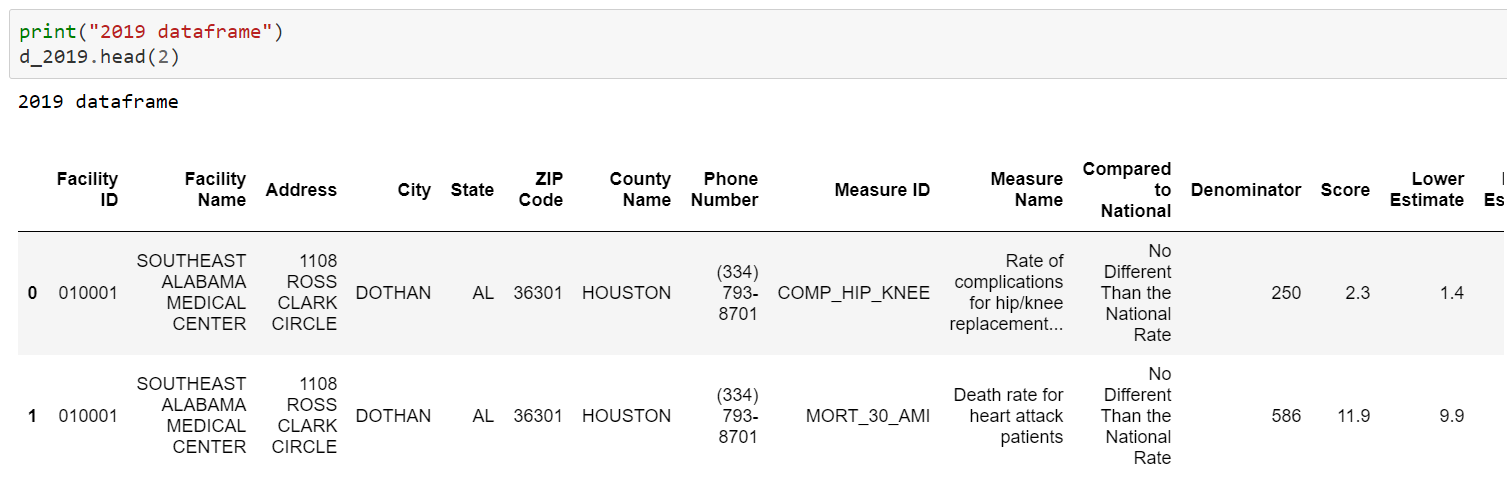 STEP 2: FILTER DATASETS
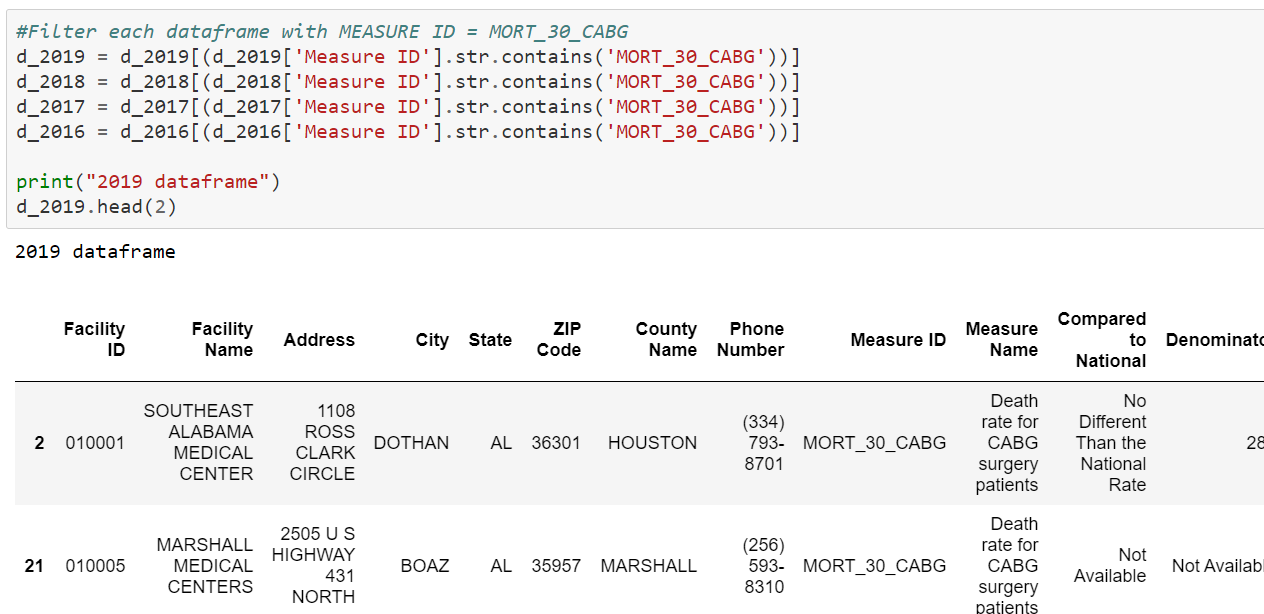 STEP 2: FILTER DATASETS (cont.)
Caution: Few column names for four periods are not consistent. Ex. ‘Facility ID’ in d2_2019,  ‘Provider ID’ in d2_2017
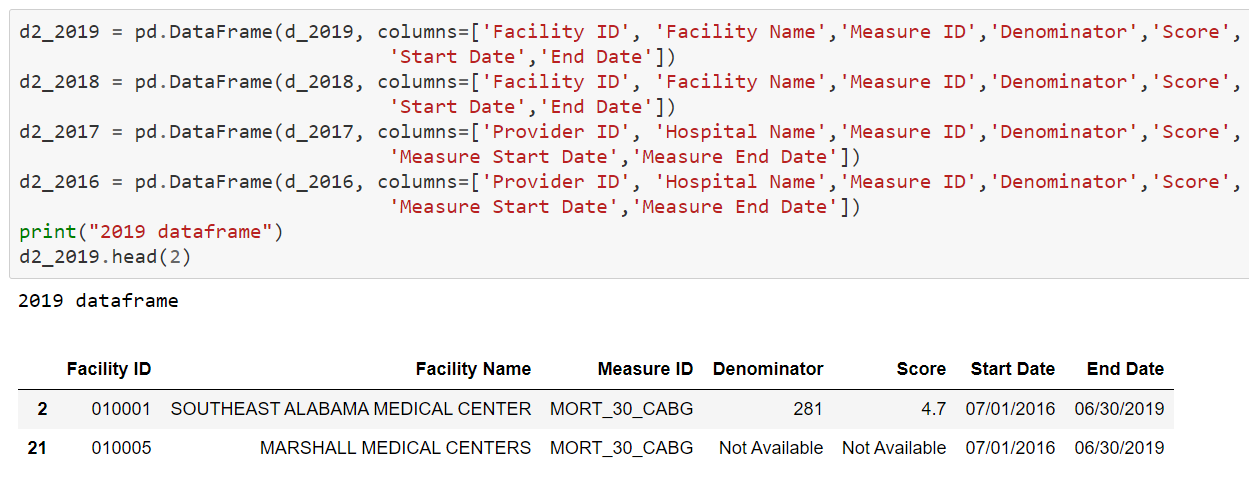 STEP 2: FILTER DATASETS (cont.)
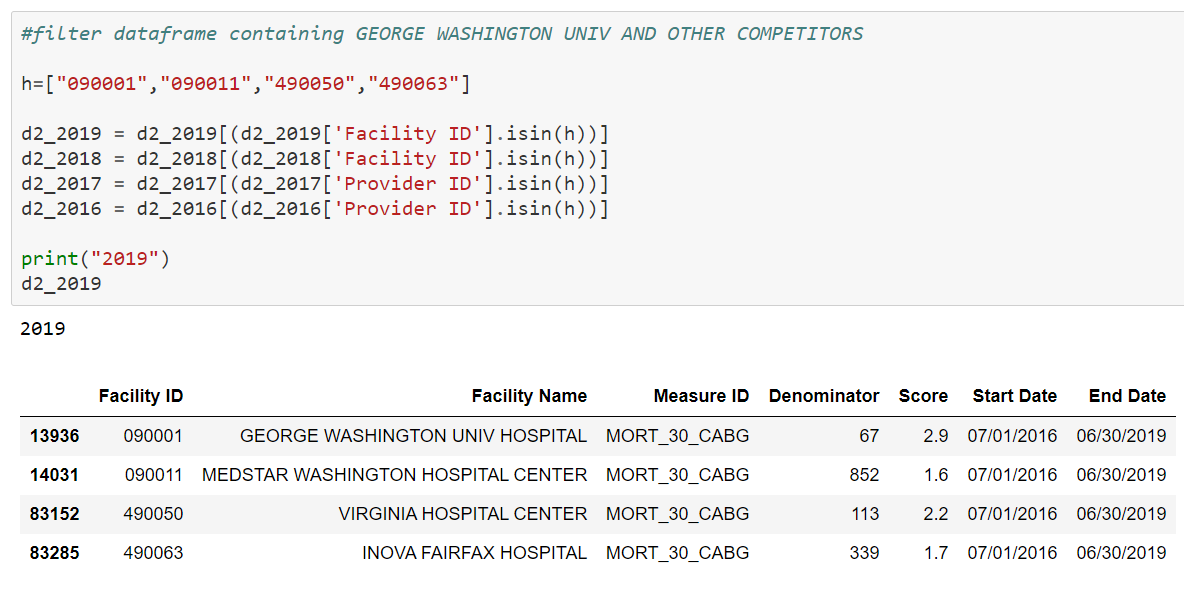 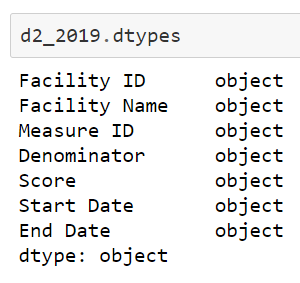 STEP 3: VIEW FILTERED DATASETS AND CHECK DATA TYPES
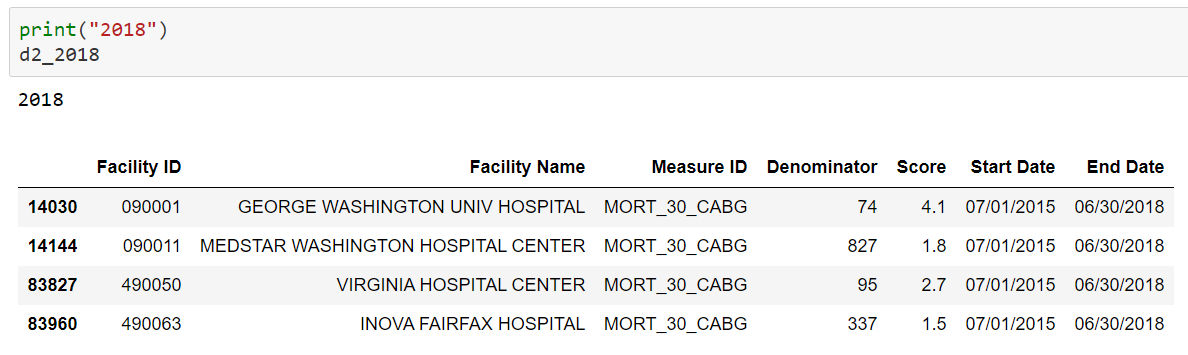 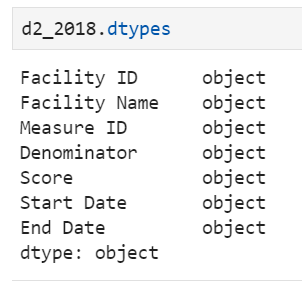 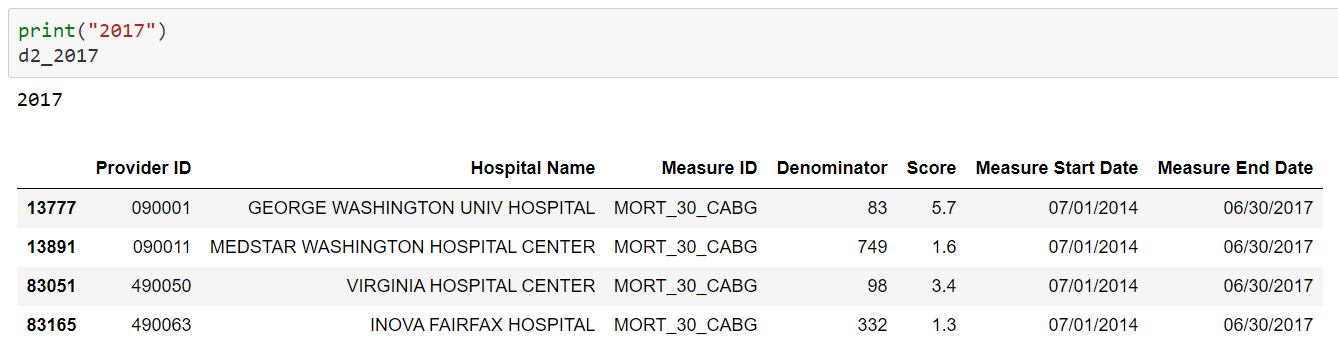 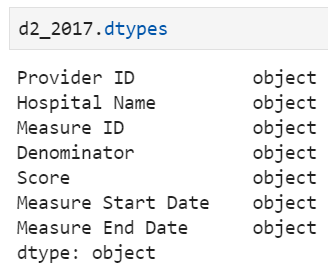 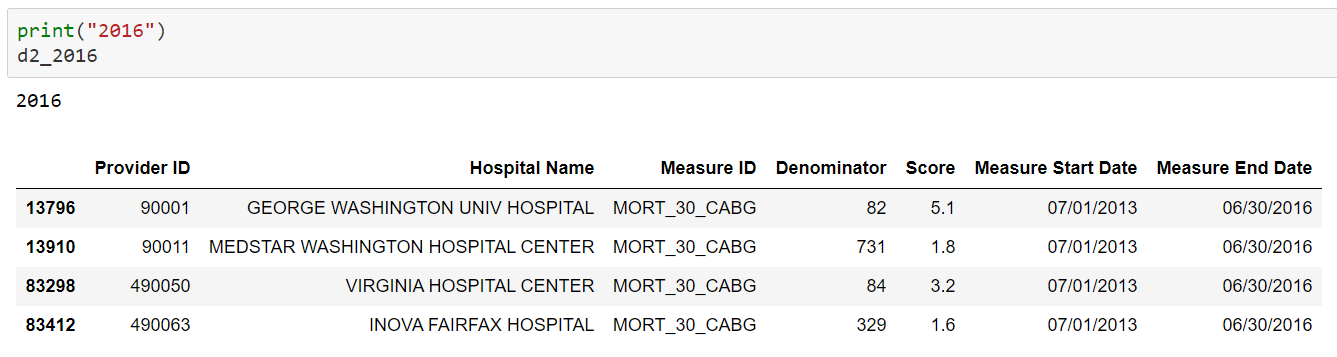 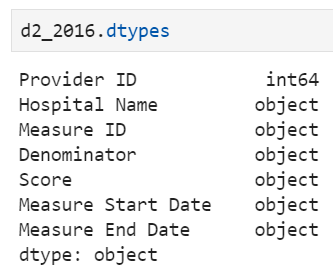 STEP 4: CALCULATE AVERAGE OF COMPETITORS
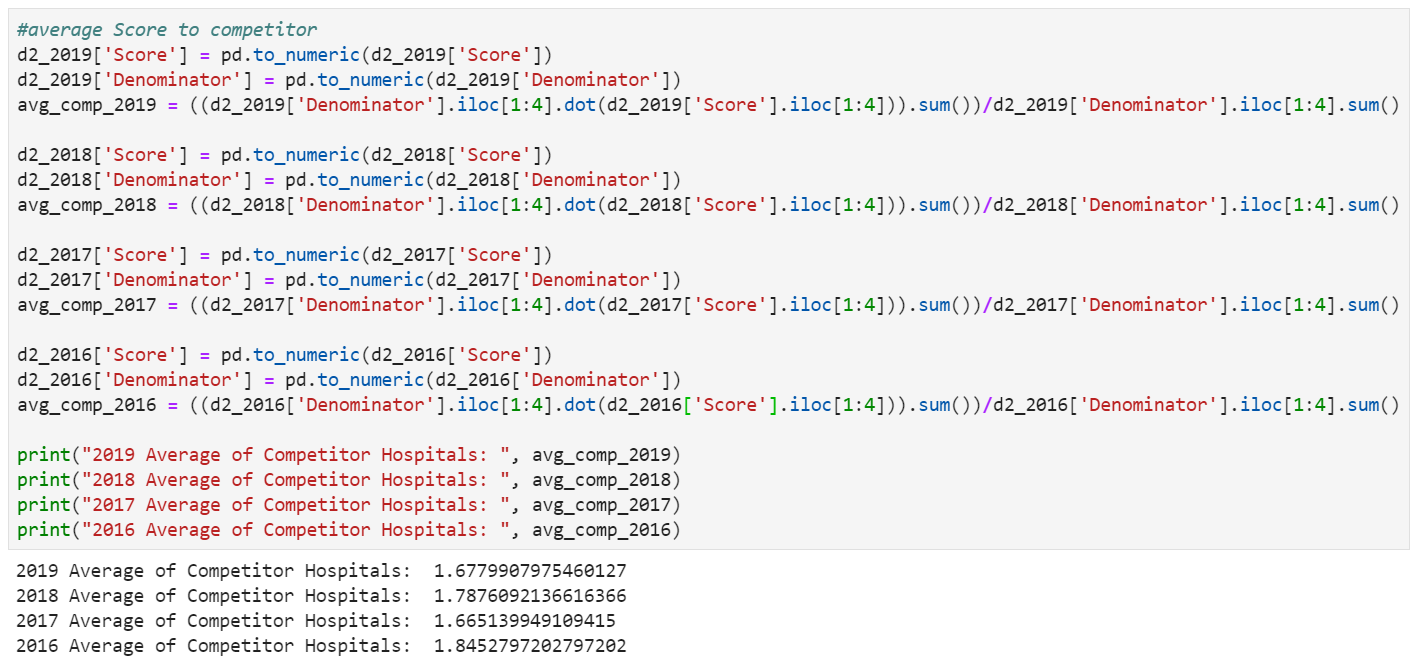 STEP 5: CREATE A TABLE CONTAINS GWU VS. COMPETITORS
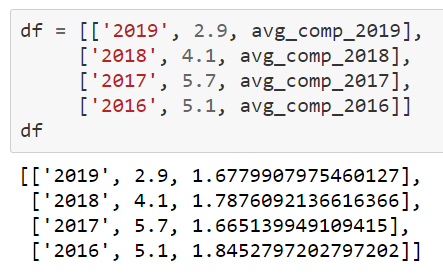 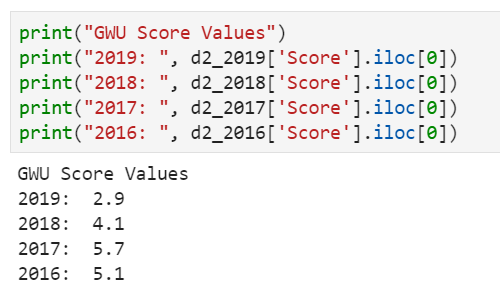 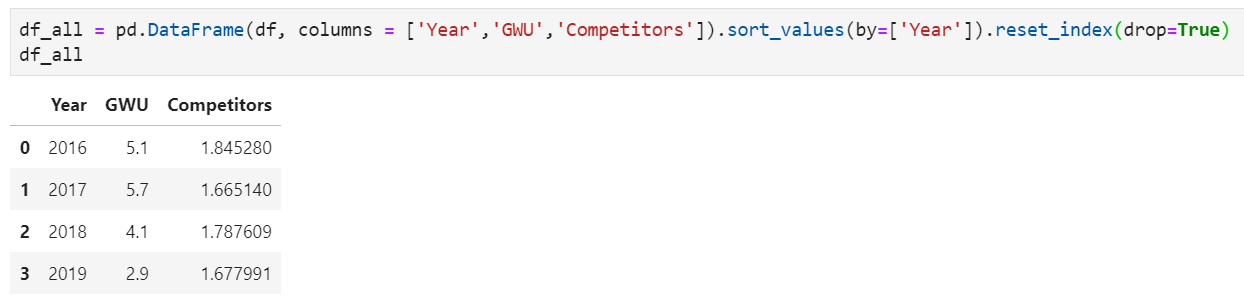 STEP 6: FIND LOWER & UPPER 4th VALUES OF COMPETITORS
SORT [Competitors] FROM LOWEST TO HIGHEST
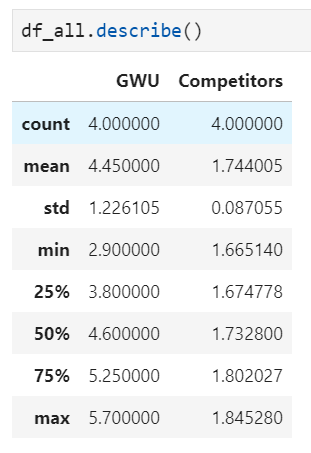 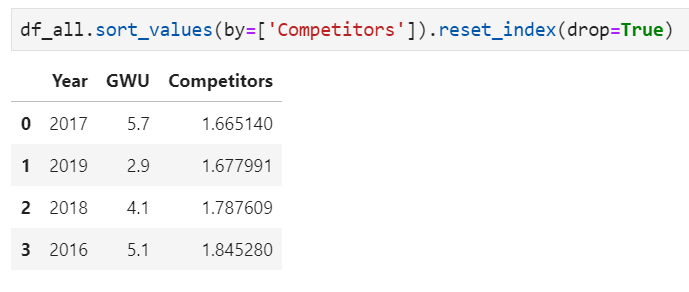 STEP 7: CALCULATE FOURTH SPREADS, UCL, LCL
Fourth Spreads:
UCL & LCL:
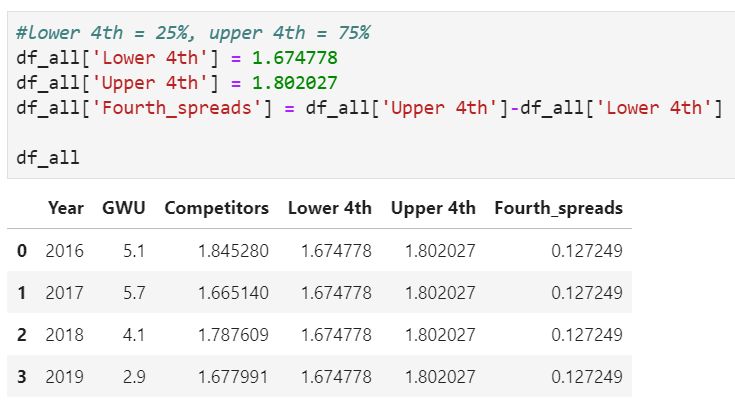 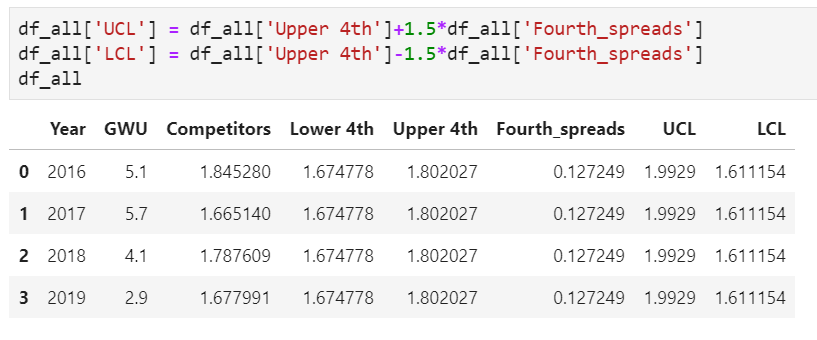 STEP 8: PLOT TUKEY CONTROL CHART
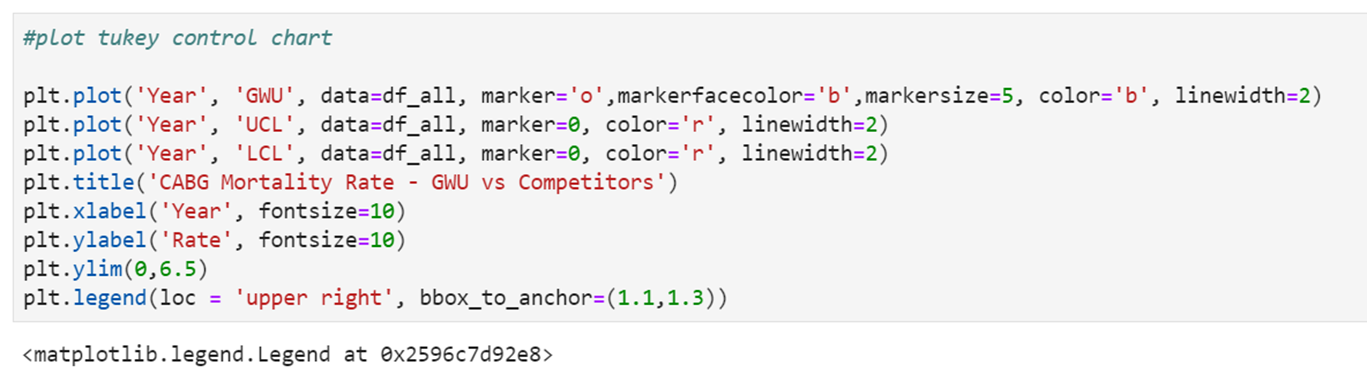 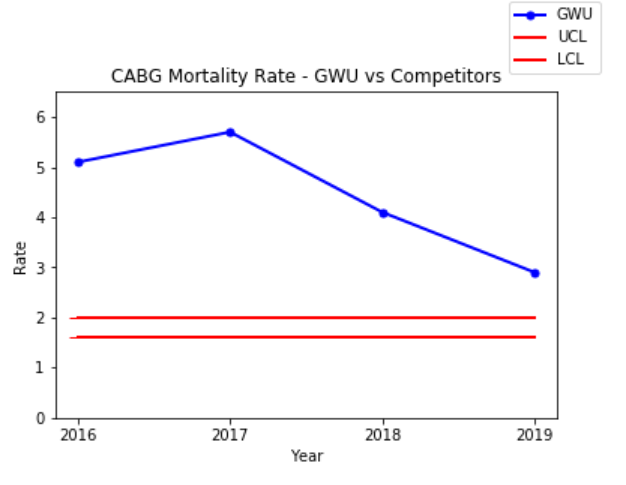 INTERPRETATION:
Since 2016, GWU CABG mortality rate is above the UCL. 
The CABG Mortality rate of GWU was the highest in 2017. 
Overall, the death rate for CABG surgery patients in GWU is worst than other three competitor hospitals.